Переход из начальной школы в среднюю. «Портрет» выпускника начальной школы.
Учитель начальных классов
Владимирова А.И.
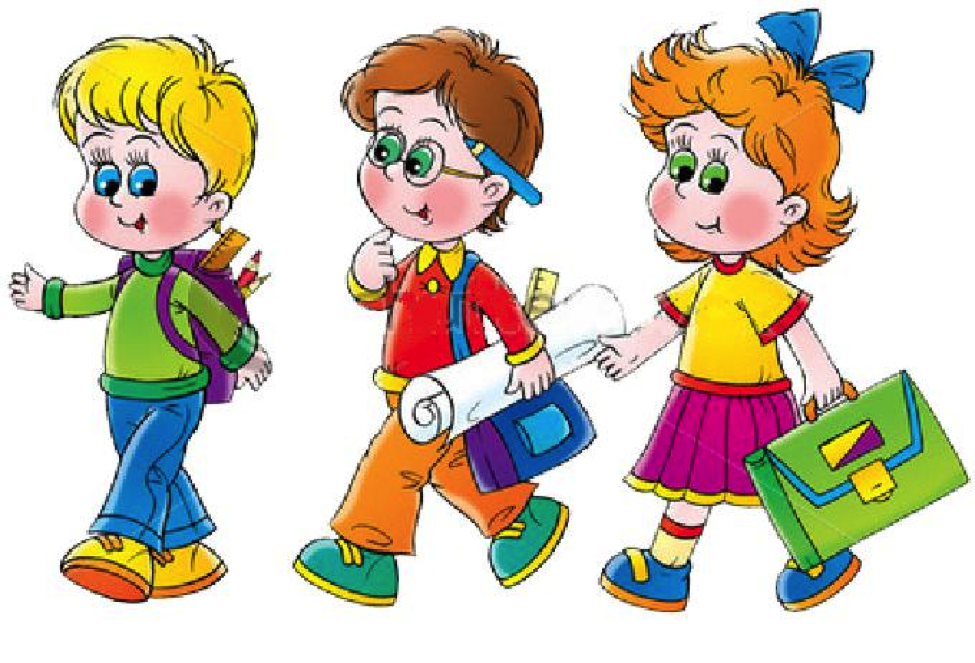 Проблемная ситуация
Учитель:
Учащиеся:
-Посмотрите на доску, предлагаю вам найти числа, которые:
А). в 2 раза меньше 24
 
Б). в 12 раз меньше 48
 
В). В 20 раз меньше 120
 
-Смогли ли вы полностью выполнить это задание?
 
-Под какой буквой задание вызвало затруднение?
Записывают в тетрадь (12)
 
Записывают в тетрадь (4)
 
Возникает вопрос
 
Отвечают (нет)
 
 
Отвечают (под в)
Формулировка темы и целей урока
Учитель:
Учащиеся:
-Какая тема нашего урока?
 

-Сформулируйте цель урока
Отвечают (умножение и деление чисел)
 
Отвечают (научиться умножать и делить двузначные и трехзначные числа способом подбора)
открытие нового знания
Учащиеся:
Учитель:
-Как в считаете, каким способом найти частное, при деление трехзначного числа на двузначное?
 
-Откроем учебник на стр.76, прочитаем текст в оранжевой рамке и убедимся, правы ли мы были?
 
-Правы ли мы были?
Отвечают (подбором)
 
 
 

Читают сначала «про себя», затем один ученик вслух
 
 
Отвечают (да)
Возврат к проблемной ситуации
Учитель:
Учащиеся:
-Найдите неизвестное число подбором
 
-Какое число получилось?
 

-Как проверить правильно ли мы нашли число?
Записывают в тетрадь (120:20=6)
 
Отвечают (6)
 

Отвечают (нужно частное 6 умножить на делитель 20, получим делимое 120)
Первичное закрепление
Учитель:
Учащиеся:
-№2 Костя нашел значения выражений: 30:15, 600:200, 450:90. Посмотрите и объясните как он это сделал?
Отвечают (он сделал это способом подбора, и проверил, подставив полученное число, т.е. частное, умножил его на делитель и получил делимое: 2*15=30 и т.д.)
Рефлексия
Учитель:
Учащиеся:
-Что нового вы узнали  сегодня на уроке? 
 

-Кто считает, что он понял тему, поставьте себе + в тетради
Отвечают (находить частное способом подбора)


Ставят + в теради
Направления внеурочной деятельности
спортивно-оздоровительное, 
духовно-нравственное, 
научно-познавательное, 
художественно-эстетическое,
общественно-полезное, 
патриотическое, 
проектная деятельность
Рекомендации родителям
Учим работать с информацией
Учим составлять план своей работы
Учим общению
Любим своего ребенка таким, какой он есть
Спасибо за внимание!
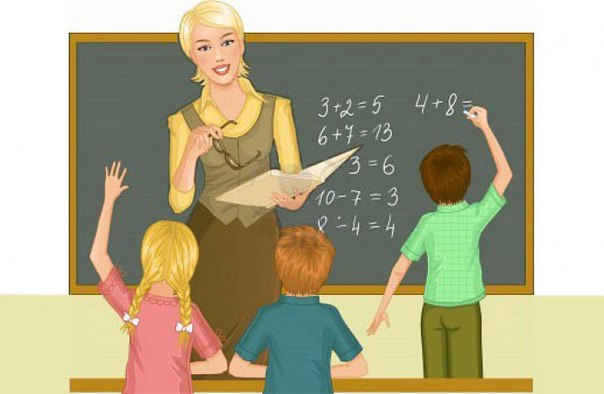